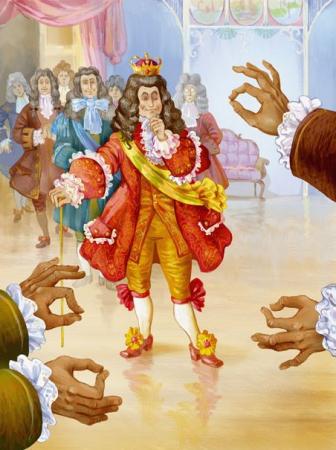 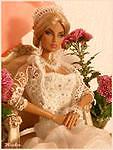 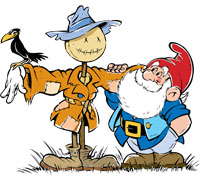 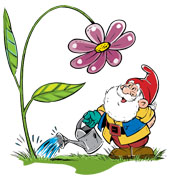 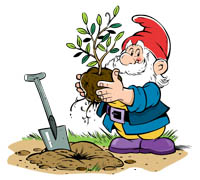 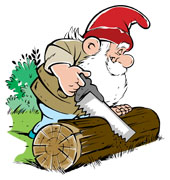 ущ
ащ
ющ
ящ
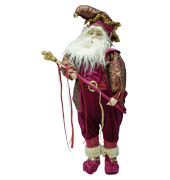 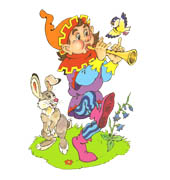 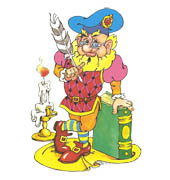 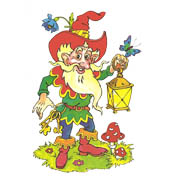 ом
им
ем
вш
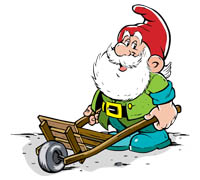 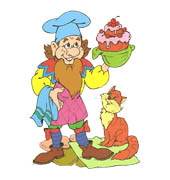 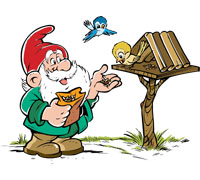 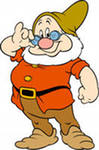 енн
нн
т
ш
Хвал… щийся своими успехами; та… щий на солнце снег; реж… щий металл станок; числ… шиеся по списку ученики; колонны держ… щие балкон; беспоко… щаяся о здоровье ребенка мать; по обстоятельствам не завис… щим от нас; знач… щиеся по списку; отвеча…щая у доски девочка; дежур… щий милиционер; огни маяч… щие во тьме; школьники готов… щие выступление; ; ветер колыш… щий тростник; косынка трепещ… щаяся на солнце; решение завис… щее от друзей; зверек меч… щийся в испуге.
Хвалящийся своими успехами; таящий на солнце снег; режущий металл станок; числящиеся по списку ученики; колонны держащие балкон; беспокоящаяся о здоровье ребенка мать; по обстоятельствам не зависящим от нас; значащиеся по списку; отвечающая у доски девочка; дежурящий милиционер; огни маячащие во тьме; школьники готовящие выступление; ветер колышущий тростник; косынка трепещущаяся на солнце; решение зависящее от друзей; зверек мечущийся в испуге.
Образование действительных причастий прошедшего времени
Действительные причастия настоящего времени
Строил — строить – строивший
засеял поле -
читал правило-  
затеял спор - 
услышал шорох- 
увидел террасу- 
 заклеил конверт-
унёс на спине-
засеять
-засеявший
читать -
читавший
затеять-
затеявший
услышавший
услышать-
увидеть -
увидевший
заклеить
-заклеивший
унесший
унести -
Сейчас от былого величия остались только свидетели его – замки, форты, мрачные дворцы и венчающая город квадратная массивная башня. У бойниц когда-то сидели люди с арбалетами, со стен лили на врагов кипящую смолу, над головой пролетали камни, пущенные с расстояния в двести метров. Сейчас – тишина. Вокруг стены и башни, поросшие мхом.
Действительные причастия прошедшего времени
Спасибо за урок